Family Clinician TrainingIn-Person Training TorontoNovember 18, 2019
Susan Gingerich, MSW
NAVIGATE Trainer and Training Coordinator
gingsusan@yahoo.com
1
Agenda
Quick review of the pre-training webinar for family clinicians
Role play and practice of engagement sessions
Role play and practice of individual family interview session
Role play and practice of educational session
Agenda, cont’d
Description of monthly check-in’s
Description of brief consultation sessions
Description of MIST (Modified Intensive Skills Training) and discussion of which families might benefit from it
Planning next steps
Review of Pre-Training Webinar
Review of evidence for standardized family programs
Overview of family education components and organization of manual
Description of the NAVIGATE family model
Importance of consistency and of offering the family program to everyone
Role play and practice of Engagement Session (stage 1 of Family Education Program)
Role play and practice of Orientation Session (stage 2 of Family Education Program)
Assessment/Individual Interview Of Family Members
For Each Family Member
What do they understand about the psychosis?
What do they think is hurting or helping?
What worries them ?
Encouraged to tell their onset story as a way to 	process illness.
For the Family as a Unit
What are their strengths and weaknesses?
What deficits do they have in communication skills?
What deficits do they have in problem solving skills?
Role play and practice of Individual Family Member Interview (Stage 3 of Family Education Program)
Developing a Case Formulation for Treatment Planning
What are the family’s strengths?
What are the family’s deficits? 
What are your goals for the family?
Are there urgent issues that require attention?
Meeting urgent needs
Tailoring the education material
STAGE 4.  EDUCATION ABOUT PSYCHOSIS
Family Education
Family clinician provides factual information necessary to support the person in treatment and their relatives and other supporters
Offered in approx. 10 sessions—ideally scheduled weekly
Client is invited and must consent to relative involvement in care if over  17
Client is given choice whether  to attend or not (encouraged but not pushed)
From our experience, about half of family sessions are attended by relatives only, but this can vary widely.
Family Education Contents
Topics (very similar to basic IRT): 
Facts about Psychosis
Facts about Medication
Facts about Coping with Stress
Facts about Developing Resiliency
Relapse Prevention Planning
Developing a Collaboration with Mental Health Professionals
Effective Communication
A Relative’s Guide to Supporting Recovery from Psychosis  

There are two additional  handouts for families (on next slide)
Family Education Contents, cont’d
Additional Topics for Family Sessions
Basic Facts about Alcohol and Drugs (included in Family manual, but previously considered optional; now recommended for all families following the family module on “Just the Facts Psychosis”)
Nutrition and Exercise  (recommend using Module 13 in the IRT manual as a guide, preferably after the family module on “Just the Facts Medications”)
Family Education Contents Are Based on the Stress-Vulnerability Model
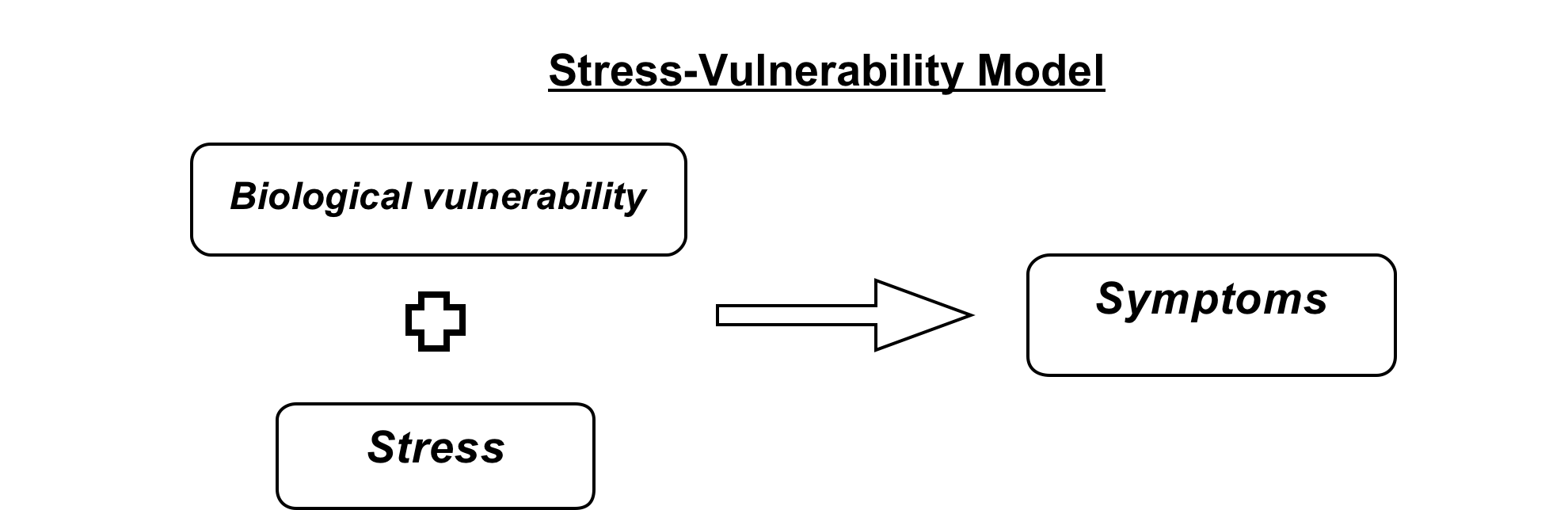 Principles of Education Sessions
Education is interactive
Use multiple teaching aids 
Connote client as the “expert”
Elicit relatives’ experience and understanding 
Avoid conflict and confrontation
Education is a long-term process 
Evaluate understanding
Look for opportunities to review and reinforce   materials as often as possible
Often need to listen more than you talk
Family Education—Good Clinician Practices
Directive but guides through conversations
Knowledgeable, uses agenda
Shows curious about participant’s experiences 
Takes strengths perspective 
Tries to “see the world through the participant’s eyes”
Clinician does not make assumptions about others’      belief systems
Uses shared decision-making as a foundation
A Bit More about Shared –Decision Making (SDM)
SDM is an opportunity to make recovery real.  By developing and promoting SDM in mental healthcare, we can advance consumer-centered care and recovery” (Power, 2007) 
“The practitioner brings information related to the illness, treatment options, risks, benefits, and evidence base. The patient is considered an expert in his or her own values, treatment preferences, and treatment goals.” (Schauer et al., 2007, p. 56) 
 According to Patricia Deegan (2007, p. 64), “SDM is founded on the premise that two experts are in the consultation room. . . neither. . . should be silenced, and both must share information in order to arrive at the best treatment decision possible”
Shared–Decision Making, cont’d
Rejects the previous hierarchical  power structures in mental health with the provider “knowing all”
Consumers, families and providers working jointly together
Promote consumer’s empowerment in decisions
Facilitating consumer’s responsibility
Steps in SDM
Steps of SDM (Simon et al, 2006)
Identify decision to be made 
Identify partners in the decision as equals
Develop options as equals
Explore the pros and con’s of the decision
Identify preferences
Negotiate among options/develop concordance
Identify the decision, make a plan to carry it out
Share the decision and plan with others
Follow-up on the plan
Content of Education about Psychosis
Session content follows the hand-outs
Out of session assignments are encouraged
Clinician and family can read or clinician can use a more Socratic method to cover in session material
Choose language cautiously—client may not believe he/she has an illness but may be willing to acknowledge problems or desire to work on goals 
Monitoring and managing urgent issues during family sessions—trying to defer unless it is an emergency
Education Session: Role Play & Practice
Family Education-Potential Complications
The need for other family work—referrals for couples counseling, distress in family members
Dealing with relapses
High risk for suicide—25% of persons with psychosis make a suicide attempt in first year of contact with mental health professional (less risk when people are in FEP programs)
Important to Always Keep in Mind the Risk Factors for Suicide
Male gender
Single
Unemployed
Suicidal ideation and/or previous suicide attempt(s)
Good premorbid functioning with high personal expectations
High premorbid IQ
Good insight
Depression and/or hopelessness
Substance abuse
Substantial illness-related deterioration
Command hallucinations
Grandiose or persecutory delusions (may result in self-destructive behavior)
Family history of suicide

Need to monitor and get help; err on the side of caution
Stage 5: Communication Skills Training
COMMUNICATION SKILLS TRAINING
Provide rationale to family for improving communication skills
Consider including exercise to help participants generate feelings (e.g., “faces” poster)
General tips to improving communication
Get to the point
Keep communications focused
Speak clearly
Use feeling statements 
Speak only for yourself
Focus on behavior
Goals of Communication Skills Training
Reduce negative affect
Compensate for client’s deficits in information processing
Improve interpersonal skills
Steps of Communication Skills Training with Families
Establish a rationale for learning the skill
Present the component steps of the skill
Model (demonstrate the skill for the family)
Engage a family member in a role play to practice the skill
Provide positive feedback about the role play
Steps of Communication Skills Training with Families Continued
Provide suggestions for improvement if needed.
Engage the family member in another role play of the same situation.
Provide additional positive and corrective feedback about      the role play; consider another practice if skills are shaky.
Engage another family member in a different role play, followed by feedback and more practice.
Develop homework assignment to practice the skill.
Specific Communication Skills
Active listening
Expressing positive feelings
Making positive requests
Expressing negative feelings
Compromise and negotiation
Requesting a time-out
Communication Problems That Warrant Skills Training
Frequent fights (loud voice tone, anger, strong irritability that derails family work)
Pejorative put-downs
Snide, sarcastic, caustic comments
Lack of verbal reinforcement between members
Difficulty being specific when talking about feelings and behavior
Example of Skill:  Expressing Negative Feelings
Look at the person: speak firmly
Say exactly what they did that upset you
Tell them how it made you feel
Suggest how person might prevent this happening in the future
IF Time Allows, Role play and practice of Teaching a Communication Skill
After Family Has Completed the Education Modules
Monthly Check-ins
In addition to monthly check-ins, meetings with family clinician for consultation and problem-solving as needs arise
For some families experiencing ongoing stress related to challenges in communication and problem-solving, Modified Intensive Skills Training (MIST) may be offered
Modified Intensive Skills Training (MIST)
Consider MIST when
 Communication problems
High levels of distress in spite of education about the illness
Ongoing areas of tension
Evidence of significant conflict among family members and difficulty working out conflict
MIST, continued
MIST consists of 
 Very brief review of education they have received about psychosis
Teaching specific communication skills, such as expressing positive feelings, listening skills, making requests,  taking a break, and  expressing upset feelings constructively
Teaching step-by-step problem solving method
Modeling and role playing during sessions
Home practice outside of sessions
STAGE 6:  MONTHLY CHECK-INs
Description of Monthly Check-ins
Ideally held in person but can be by phone
Agenda 
Review of client’s current status
Discussion of client’s goals and relevant progress and ways relatives can help with goals
Review of client’s participation in treatment program
Monitoring early warning signs
Progress/concerns noted by anyone in family
STAGE 7:  Family Consultation and problem-solving
Family Consultation
Family meets with family clinician on as-needed basis to resolve specific issues related to the client’s treatment and recovery
Intervention is brief and focused
Typically 1 – 3 sessions for each consultation
Provided on as needed or intermittent basis
Emphasis on problem solving and making good decisions 
If more intensive ongoing effort is required, family is encouraged to have more regular sessions with family clinician
Step-by-Step Problem Solving
Define the Problem
Brainstorm possible solutions
Evaluate Solutions
Choose Best Solution or Combination
Plan on How to Implement Solution
Follow up how the plan went
Problems Clients & Families Have Solved Using Problem Solving
13.   Keeping the house clean.
Helping an estranged father and 
         nine-year-old daughter resume a relationship.
15.   Avoiding pregnancy.
Deciding whether to continue in treatment 
Finding a residential treatment 
        program.
Maintaining passing grades in 
         college.
19.   Handling suicidal thoughts.
Managing persistent auditory 
        hallucinations.
Managing money
Planning a vacation
Finding a part-time job.
Stopping physical violence in
       the home.
11. Reducing depression. 
12. Finding a girlfriend.
ADDITIONAL IMPORTANT POINTS IN FAMILY EDUCATION
Common Challenges in Family Education
Family ties may be eroded
Client may be using substances
Family may be using substances
Education level may be low
Stressful communication patterns may be the norm for some families
Legal issues for both clients and families
May be couples issues for parents and for clients who are in a committed relationship
NEXT STEPS
--BEGIN PRACTICING SKILLS YOU LEARNED DURING THIS TRAINING AS SOON AS POSSIBLE

--PLAN TO ATTEND FAMILY CLINICIAN CONSULTATION CALLS